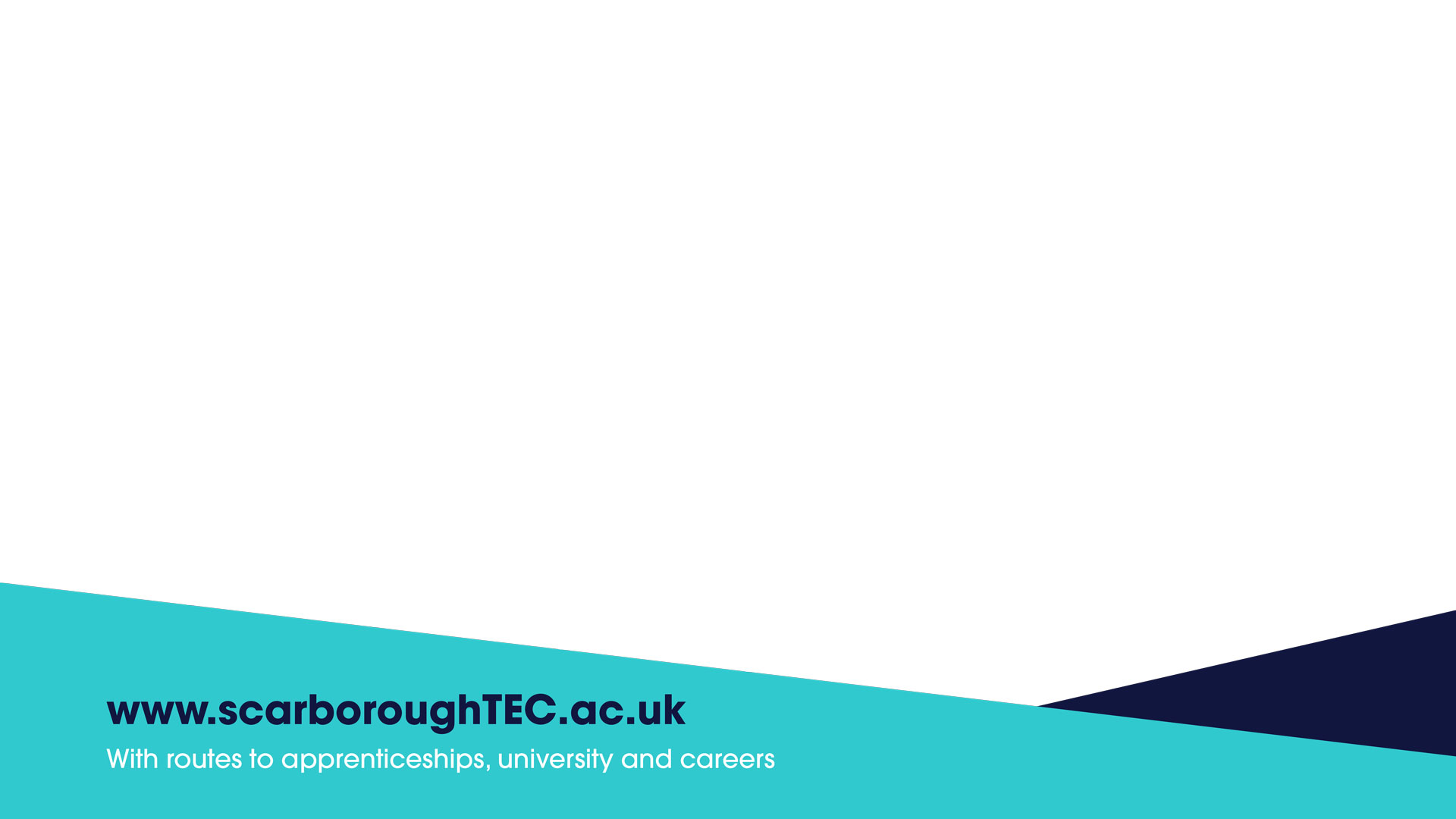 `
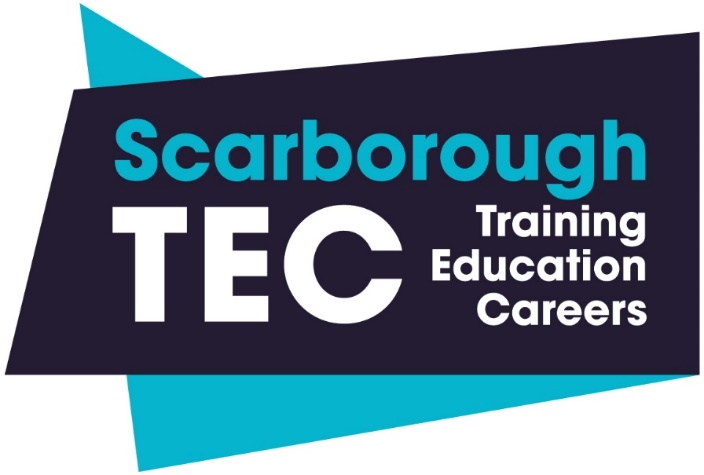 About us
Scarborough TEC is a further and higher education college located in Scarborough, North Yorkshire. We are supported by a larger college group, the TEC Partnership.
Scarborough TEC includes dedicated facilities for the teaching of Construction, Engineering, Catering & Hospitality, Childcare, Health & Social Care, Creative and Performing Arts, Business, Computing, Games Design, Hairdressing, Beauty Therapy, Media Make-Up and many other technical and professional areas.
Scarborough TEC also offers a wide range of apprenticeships and work-based training.
[Speaker Notes: .]
Entry requirements
Level 1 –  Would require GCSE grades 1/2 or equivalent including Foundation Awards or Entry Certificates.
Level 2 – You will require 3 GCSES grade 2 or above including Maths or English or a L1 qualification in related subject.
Level 3 – You will require 4 GCSES grade 4 or above including Maths and English 
There is the option to resit Maths and English if you don’t achieve the grades at GCSE.
What does STEC offer?
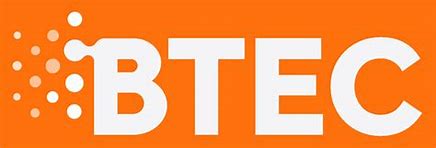 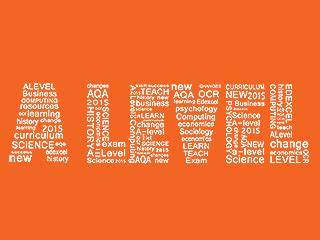 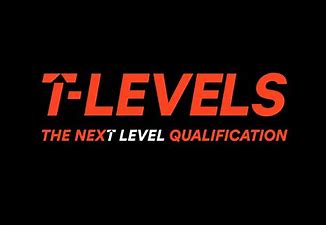 What is a BTEC?
BTEC’s are an alternative option to A-Levels.  

Although they are often compared against A-Levels, there are varying levels of BTECs.

Here’s the breakdown:
Levels 1-2 -  GCSE equivalent
Level 3 BTECs – A-Level equivalent
Levels 4-7  - Degree equivalent
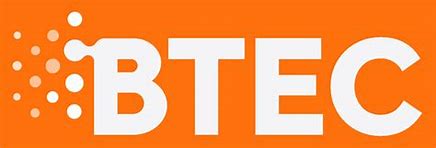 What is an A Level?
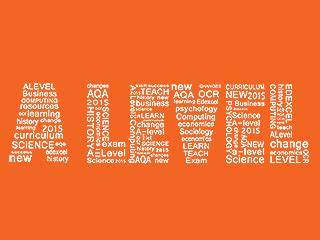 A-Levels are subject-based qualifications taken in sixth form or colleges by students in England, Wales and Northern Ireland.

 A-Levels take two years and can lead onto further study at university, apprenticeships, training or work.
What is a T Level?
T Levels are new two-year courses equivalent to three levels.

T Levels are based on the same standards as apprenticeships, designed by employers, and will offer around 1,800 hours of study over two years. This will include a 45-day work placement, so T Levels will be more suited to students who know what occupation or industry they want to move into.
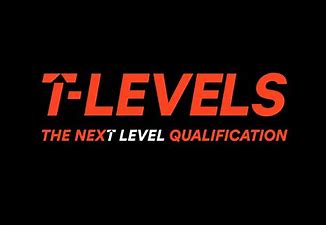 So Much Choice…
Hairdressing
Animal Care
Plumbing
Art & Design
Performing Arts
Catering & Hospitality
Brickwork
Music
Electrical Installation
Games Design
Crime and Society Academy
Computing
Policing & Uniform Services
Beauty Therapy
Early Years
Business
Construction
Access to HE
Engineering
Carpentry & Joinery
Automotive
Health & Social Care
Sport
Media Make-Up
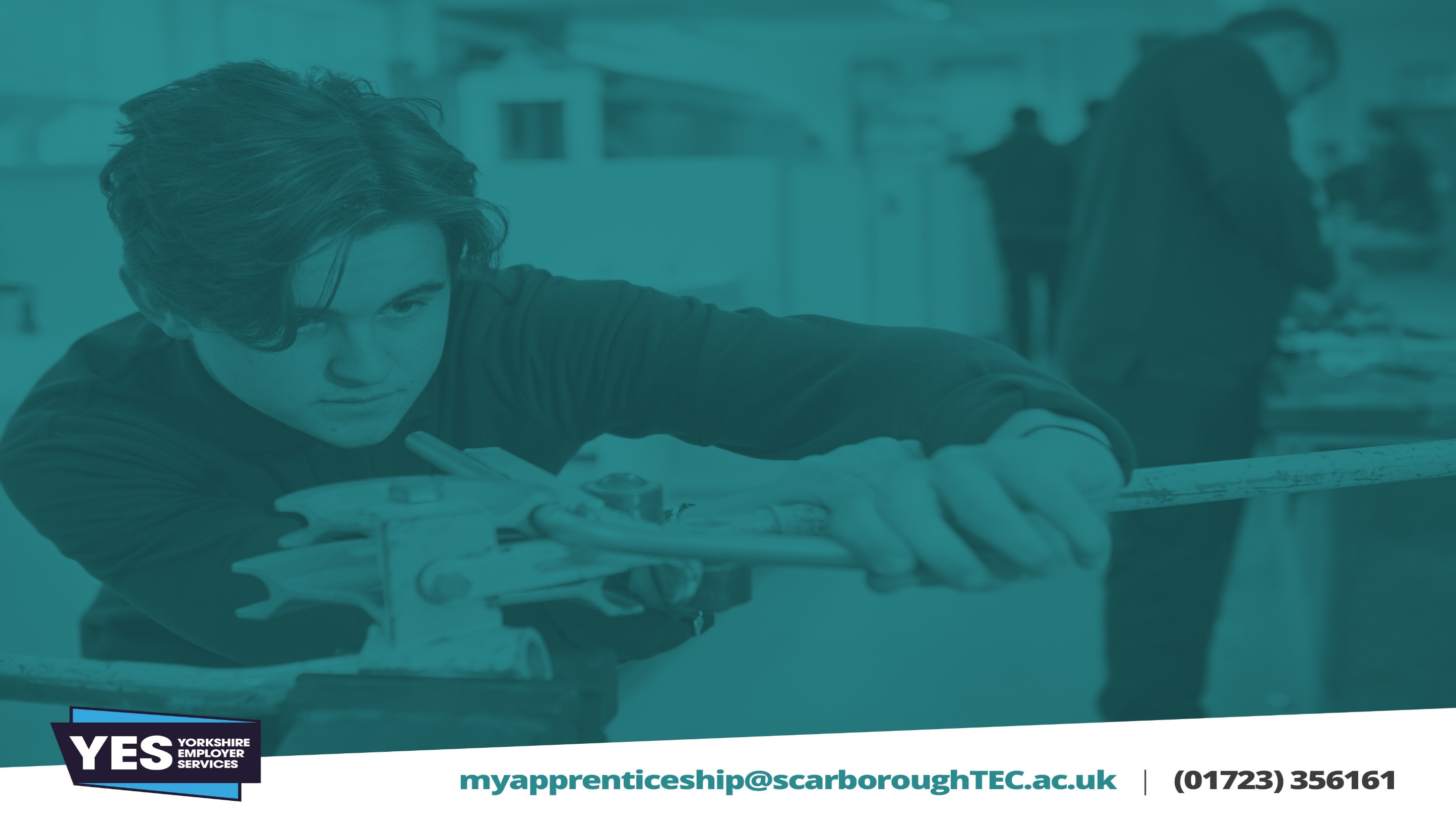 ApprenticeshipsWhat are They?
A job with training, for at least 30 hours per week
They can last from 12 months to 4 years depending on sector
Gain on the job knowledge & skills
Earn a wage while working toward a nationally recognized qualification
Great progression opportunities
Available to anyone 16 or over
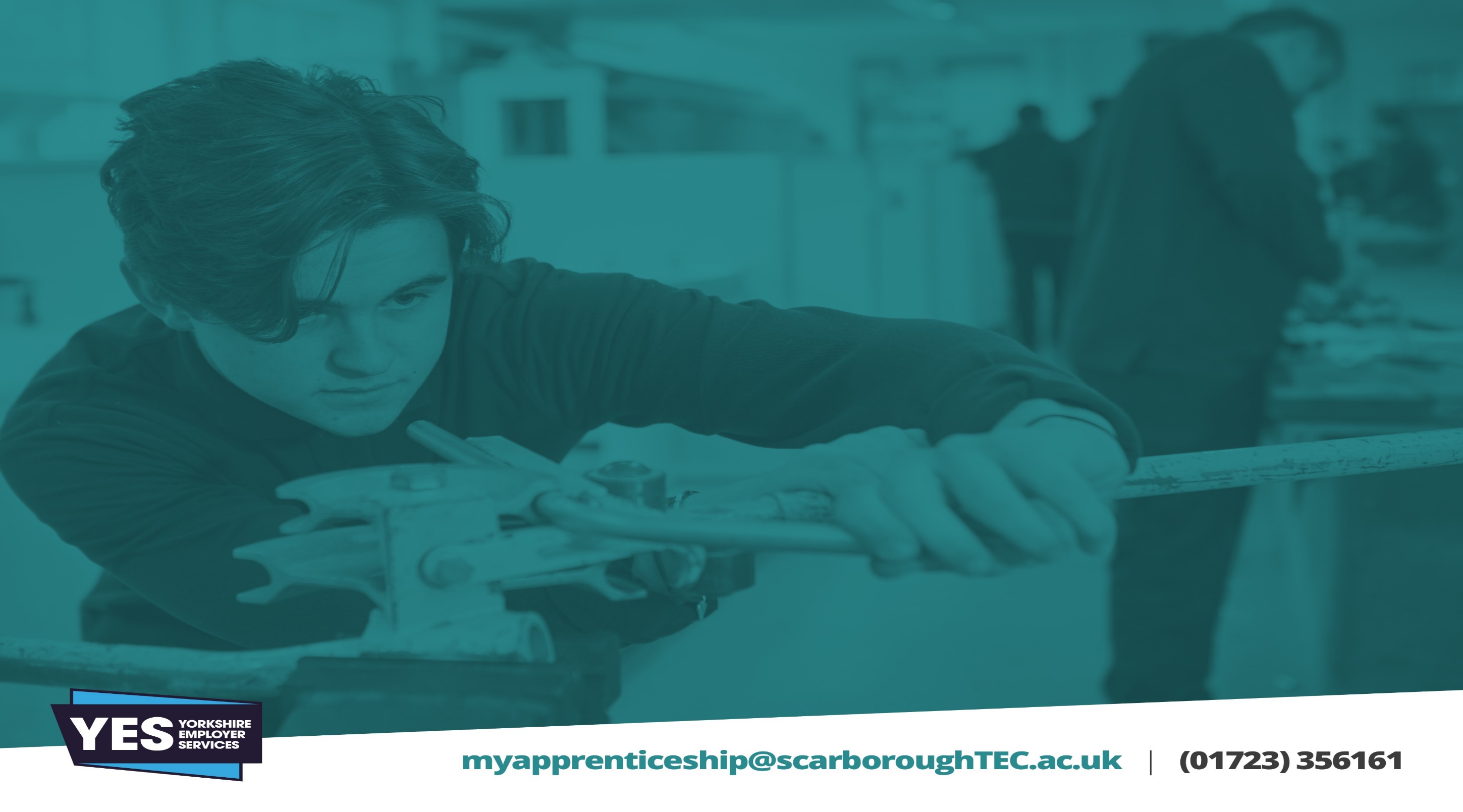 Apprenticeships
Available at Scarborough TEC
Engineering
Electrical
Bricklaying
Automotive
Hospitality and Catering
Business Administration
The transition from School to College

Social, Academic and Personal

Social – You may not necessarily be with the same friends.  You will meet new people, you will be treated and expected to act as an adult. 

Academic – Choose what you want to study, remembering there will be a whole range of new courses.  Independent learning will become important as there will not be a full time table

Personal –  You will have more responsibility, the learning styles will be different and you will make your own decisions
How to Decide
Life at TEC
Image – Hair and Beauty SalonNineteen09 Restaurant Waves refectory Competitions/Fundraisers Performances & exhibitions
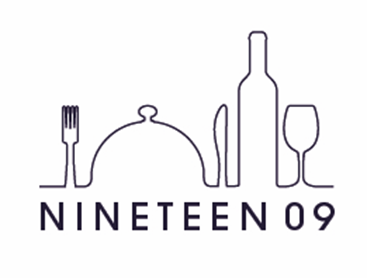 Support at Scarborough TEC
16-19 Bursary Scheme to help with your studies 
16-19 Discretionary Student Support Fund 
Childcare support is available, if required
Careers Advice
Success Coaches
Learning Support Practitioners
Well Being in Mind Team – NHS
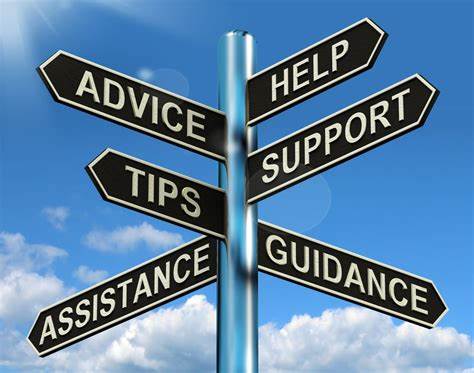 Support in social times for higher needs students.
In class support – 1:1 or shared
Study skills drop-in sessions – for students needing extra guidance.
Support for Students
Support plans written using EHCPs.
Assessments - exam concessions and screenings for dyslexia.
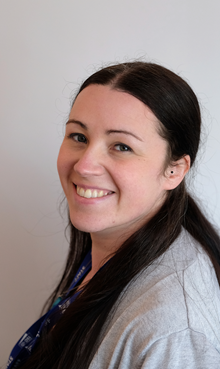 Meet the Team
Student Support Manager – Ashleigh Raw
I manage the learning support team, success coaches, enrichment and bursaries.
I have worked in education for over 10 years in secondary and further education in support roles. 
I am Safeguarding Lead for the college
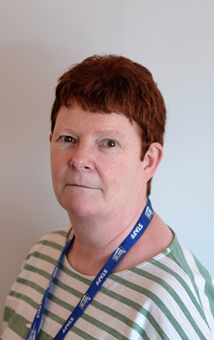 Meet the Team
Hilary Jellie – Lead Learning Support Practitioner
Manages the Learning Support Practitioners and allocates support to EHCP students.
Facilitates EHCP reviews.
Liaises with young people and schools for transition visits.
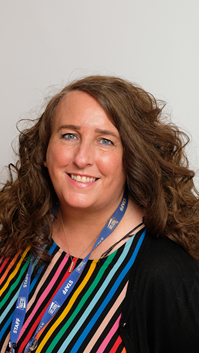 Meet the Team
Leigh Todd – Inclusion Assessor
Assesses exam concessions.
Facilitates EHCP reviews.
Screening for Dyslexia
Writes support plans for students.
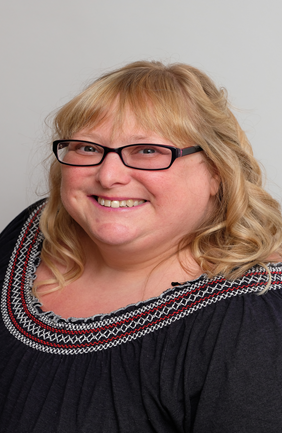 Meet the Team
Nicci Sedman – Student Support Advisor
Finance support - bursary support for travel, meals, kit, uniform and childcare costs.
Transport - support with bus passes and advice.
Enrichment - organises events and activities to enrich the students' journey in college.
Meet the Team
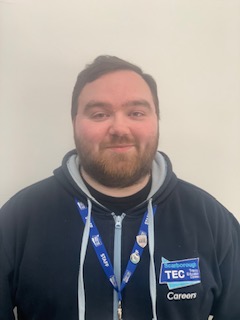 Daniel Gyte –  Careers Advisor 
Help students understand the world of work and the skills and qualifications they need to achieve their career goals.
Help with students that are looking to apply to University, supporting them with applying for courses and student finance. 
Students can book appointments, email or drop into the careers office at any time to ask questions or chat about their plans for the future.
Open Events at Scarborough TEC
Wednesday 29th March 5pm-7pm

Scarborough TEC, Filey Road, Scarborough, YO11 3AZ
Contact info
To apply please scan the QR code to start your application
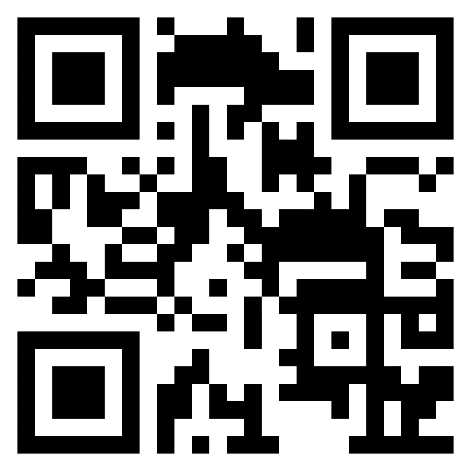